Our lesson today is :
- Unit 4
- Grammar
- P : 28
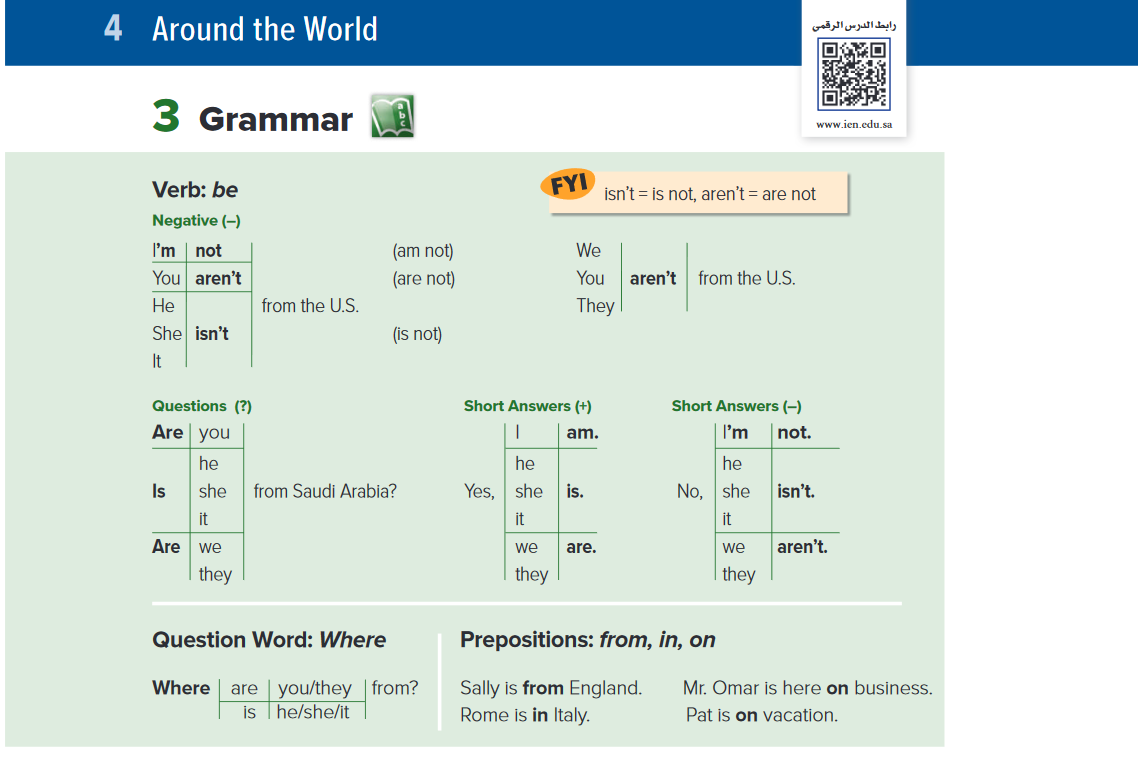 Firstly, let’s revise :
Unit 1 Grammar (verb be) page 4
Verb be
انا  I am
انا عمر          1- I am Omar .
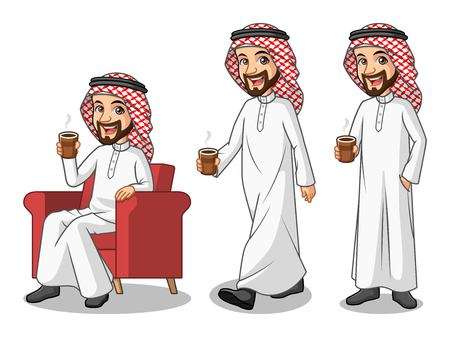 هو  He is
هو خالد          1- He is Khaled.
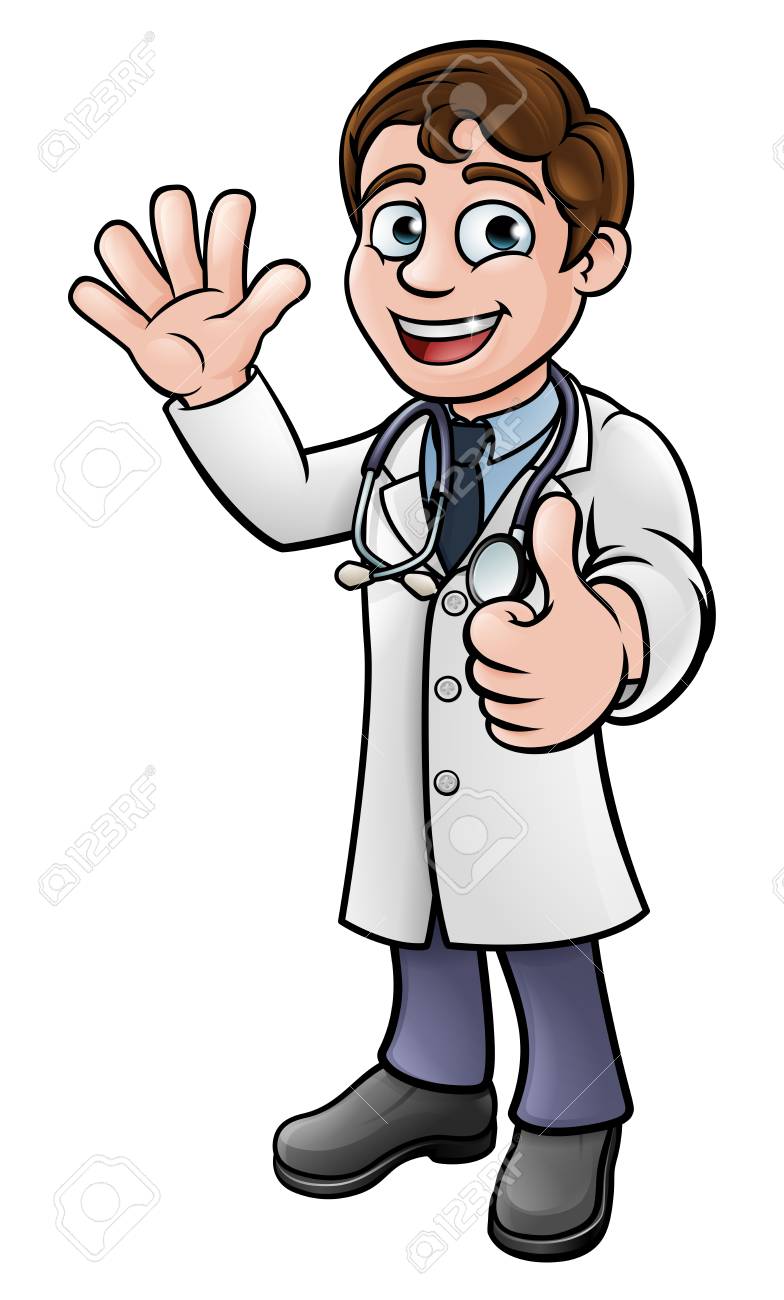 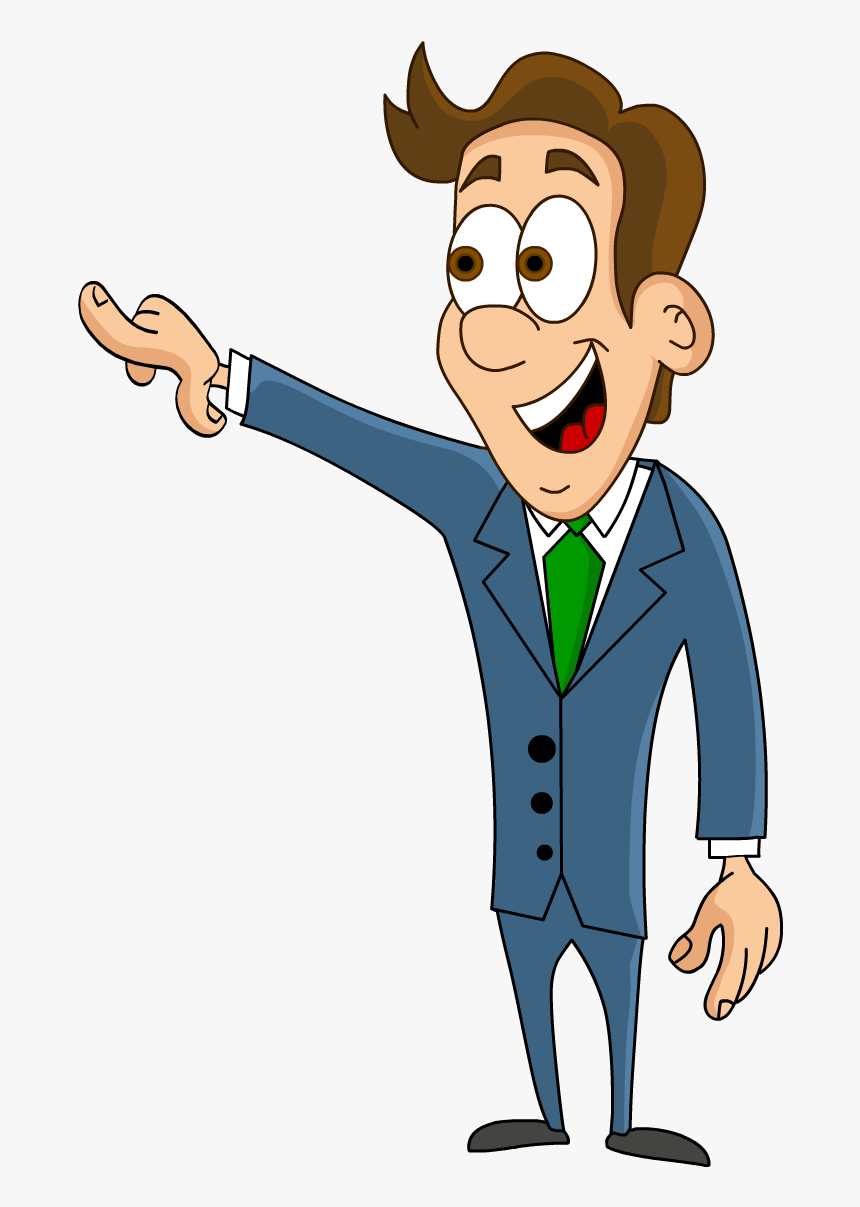 هي  She is
هي سارة          1- She is Sarah.
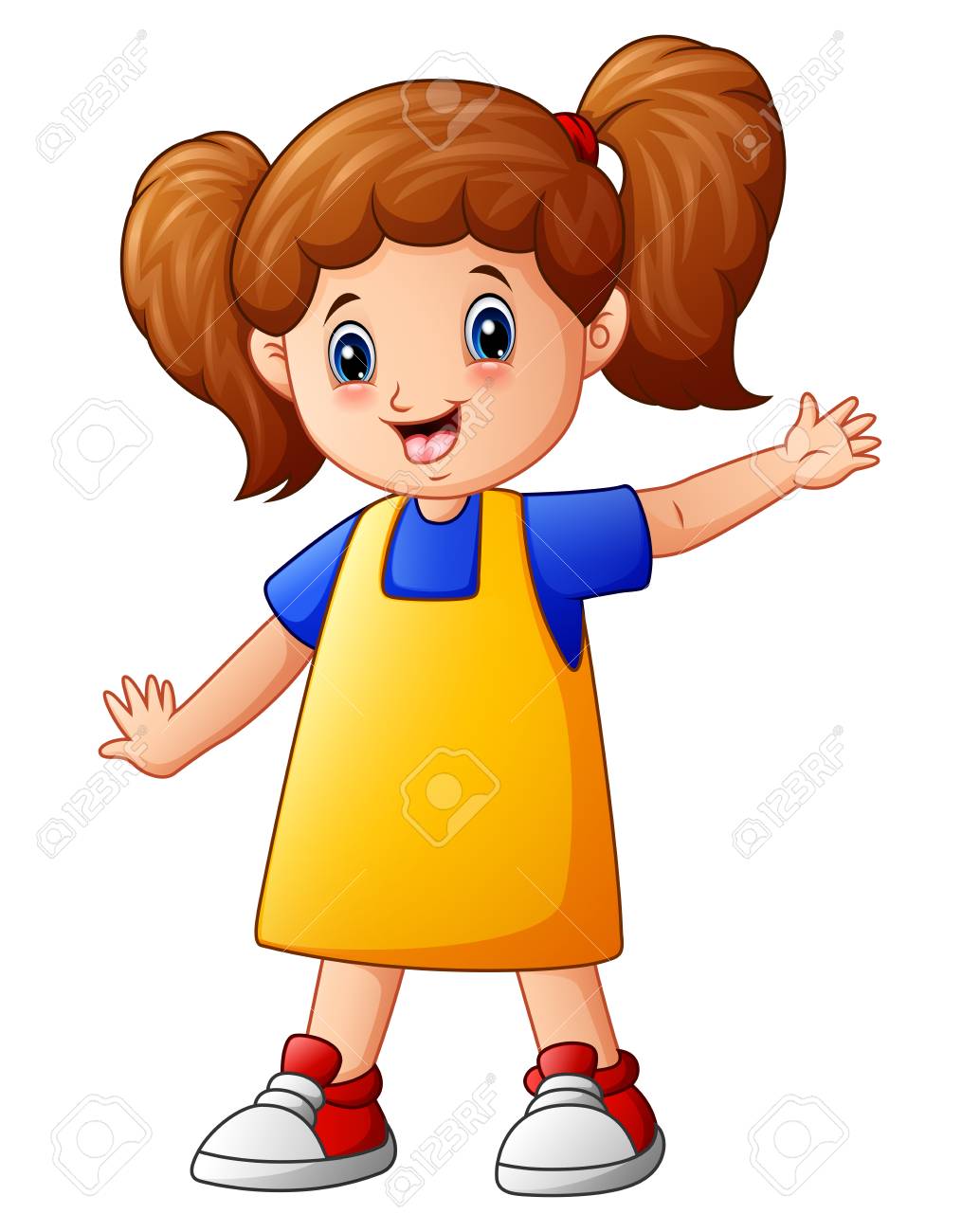 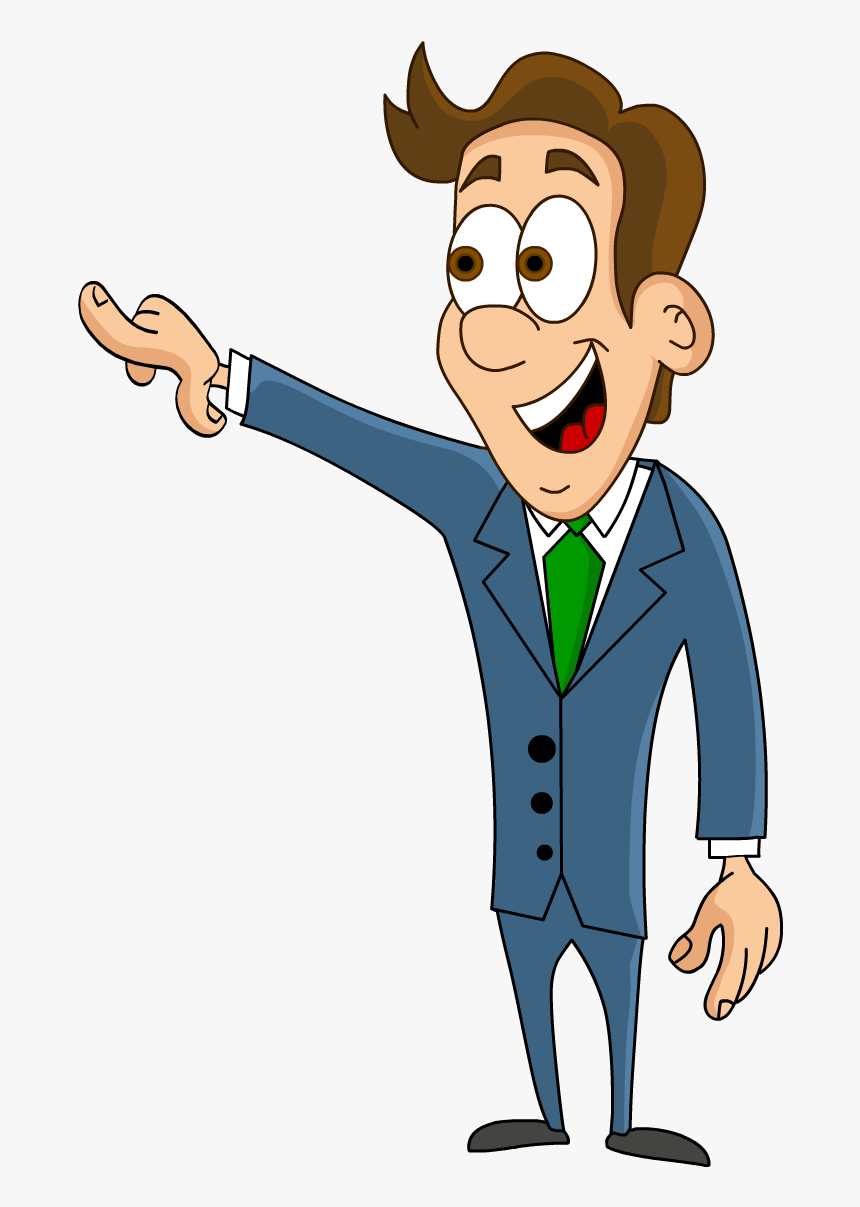 هو/هي لغير العاقل  It is
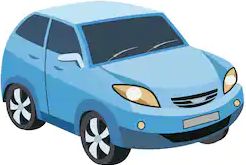 هي سيارة            1- It is a car .

هو عصفور          2- It is a bird.
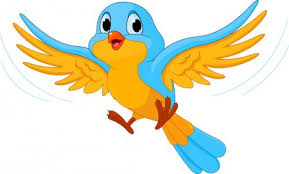 هم  They are
هم اخوان   1- They are brothers.
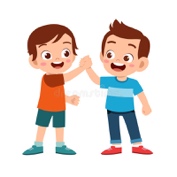 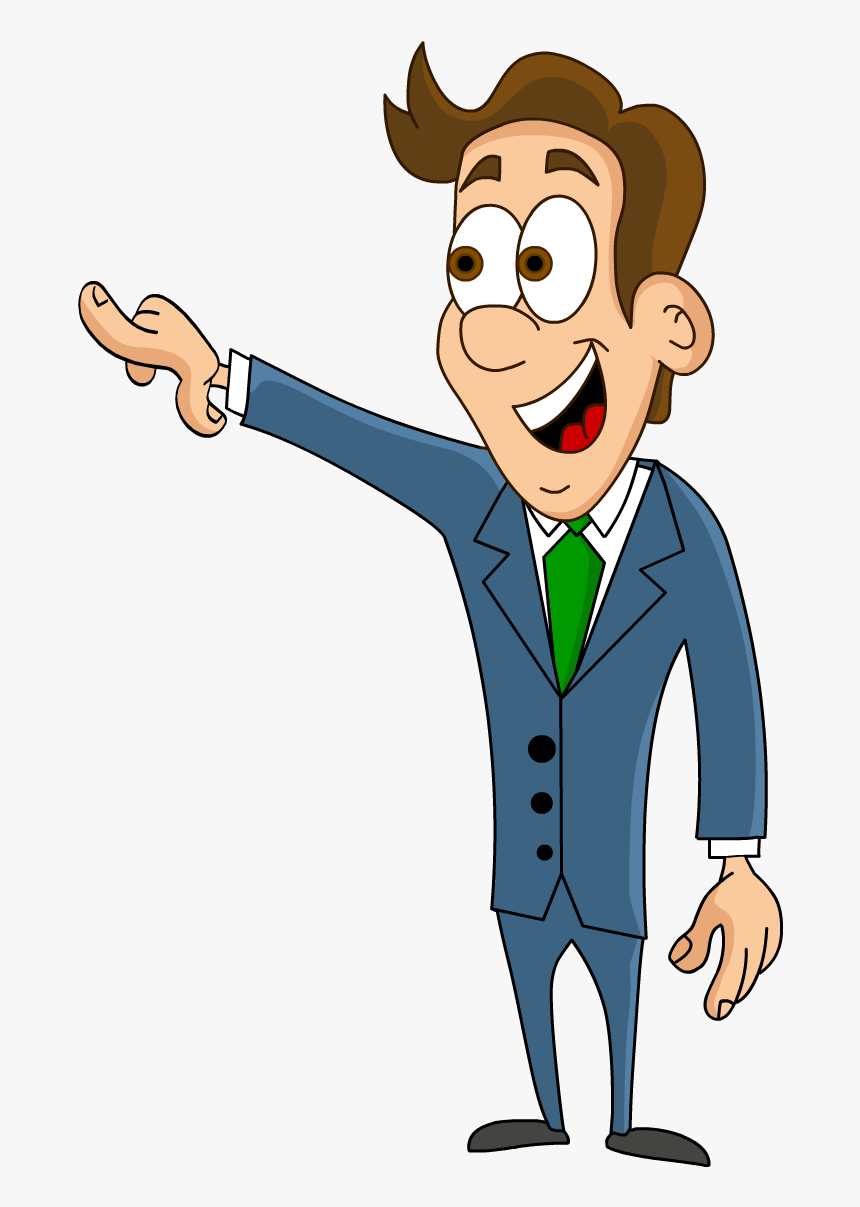 نحن  We are
نحن أصدقاء   1- We are friends.
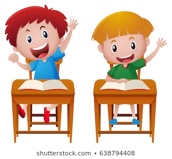 أنت/أنتم  You are
انتم طلاب   1- You are students.
أنت أحمد   2- You are Ahmed.
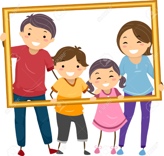 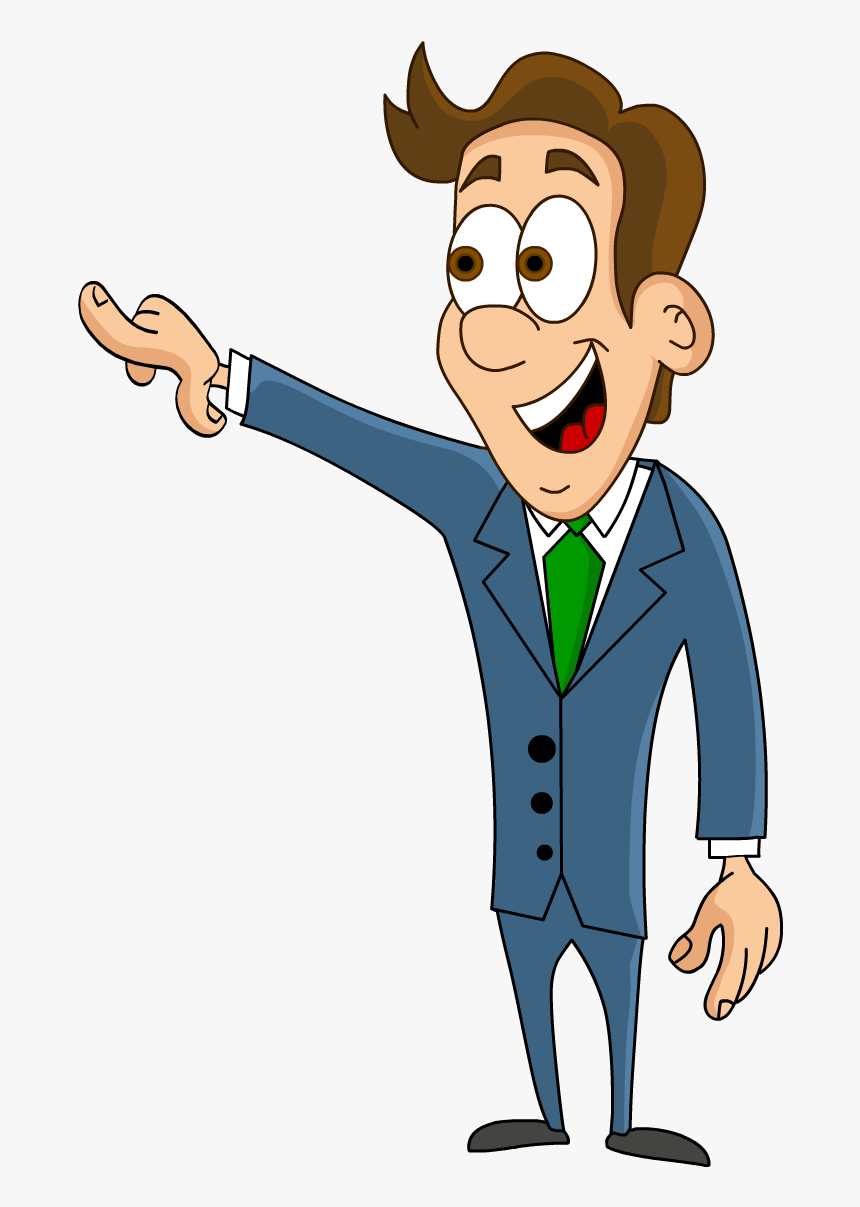  Write ( am – is – are ):
1- I ……..……a student .
2- He  …………….. Omar.
3- They  ………………….. friends.
am
is
are
Now let’s start our lesson today
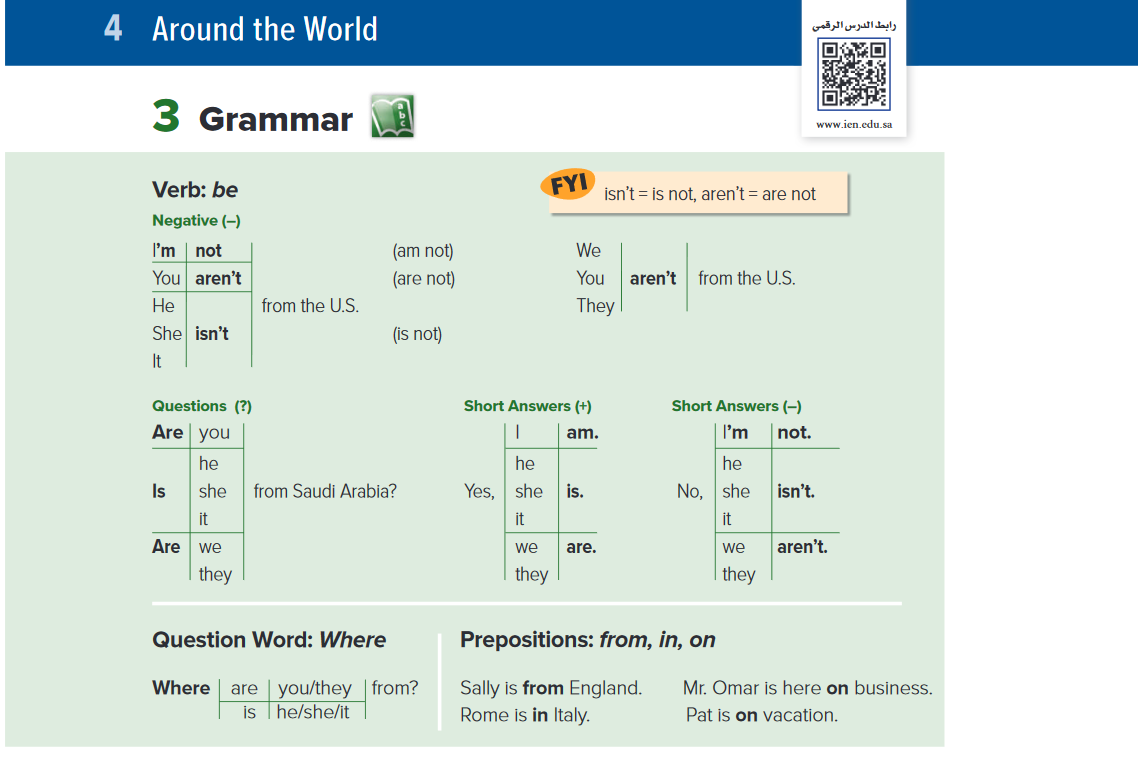 Verb be (negative)
في حالة النفي نستخدم not
الصيغة المختصرة Short form
الصيغة الكاملة Long form
not
I’m not
He isn’t
not
not
She isn’t
not
It isn’t
not
They aren’t
not
We aren’t
You aren’t
not
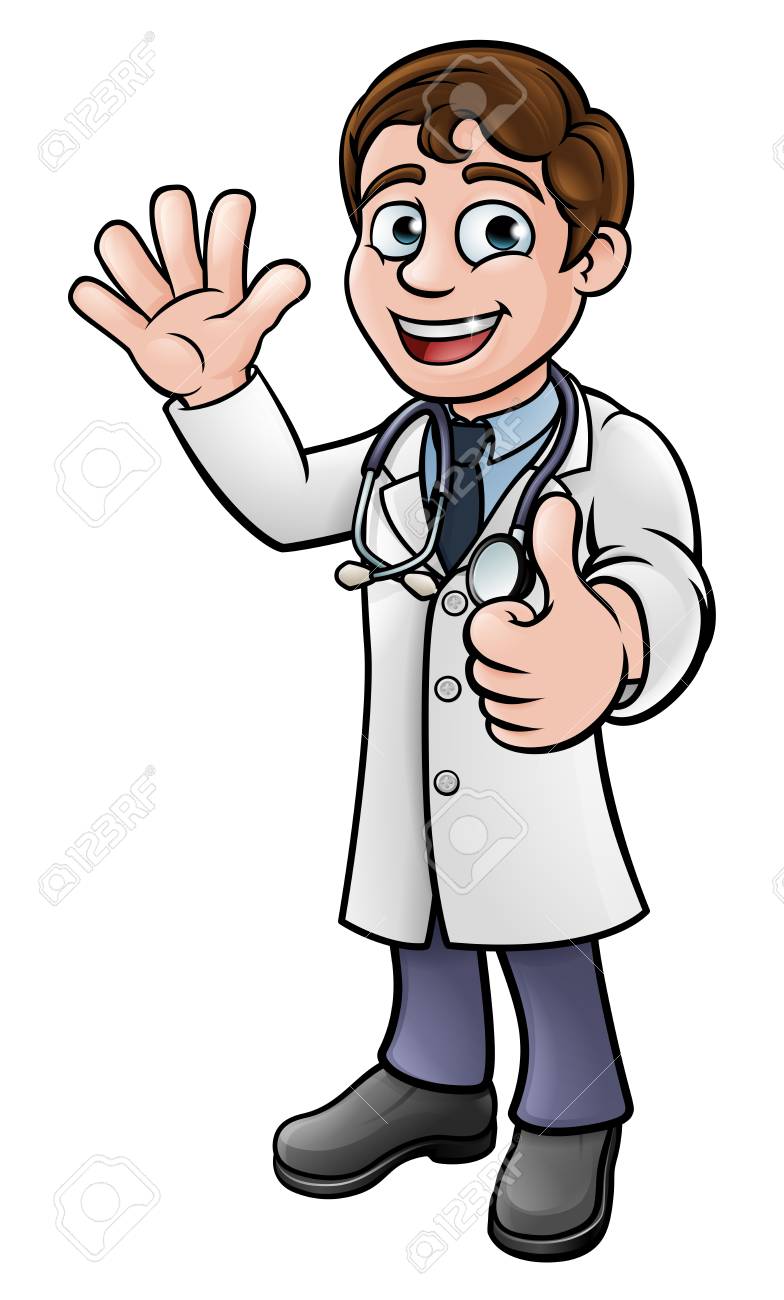 He is a doctor
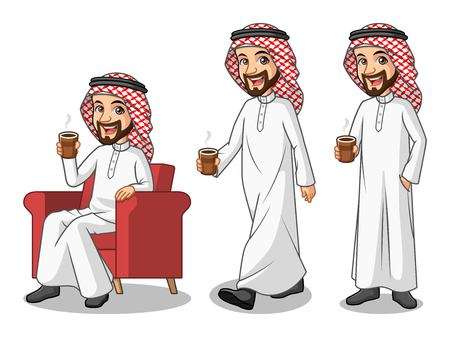 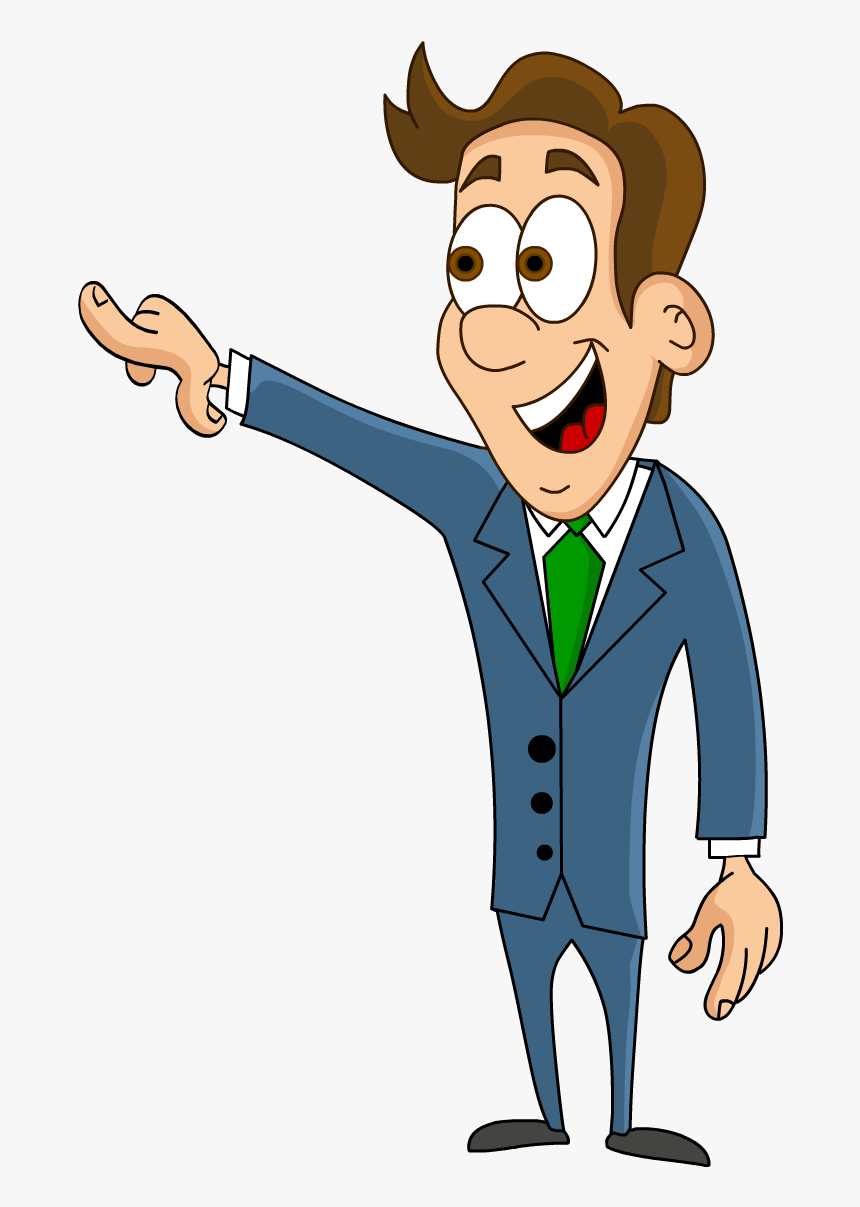 I’m Omar
He isn’t a pilot
I’m not Tariq
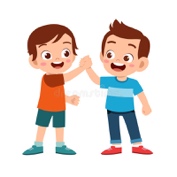 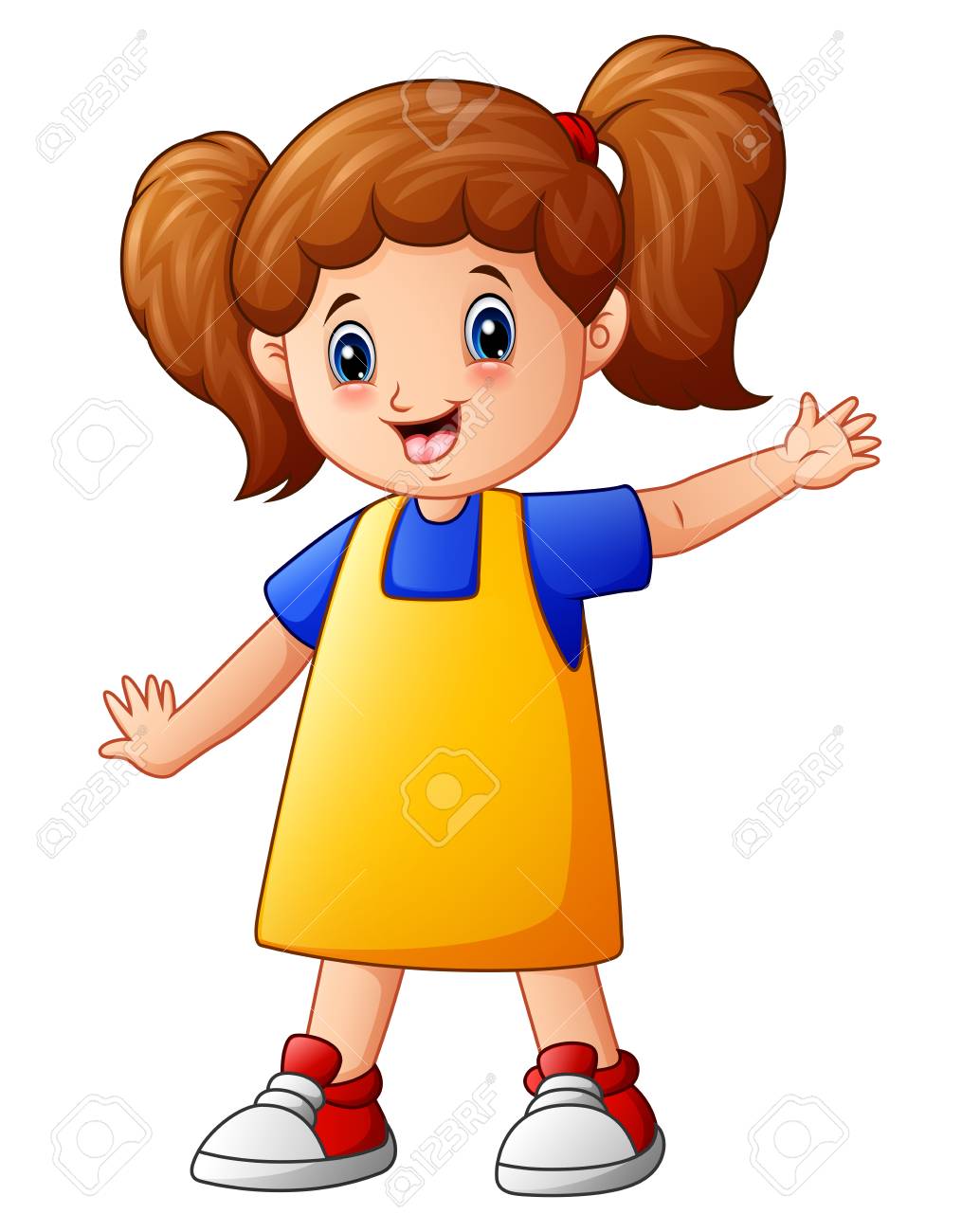 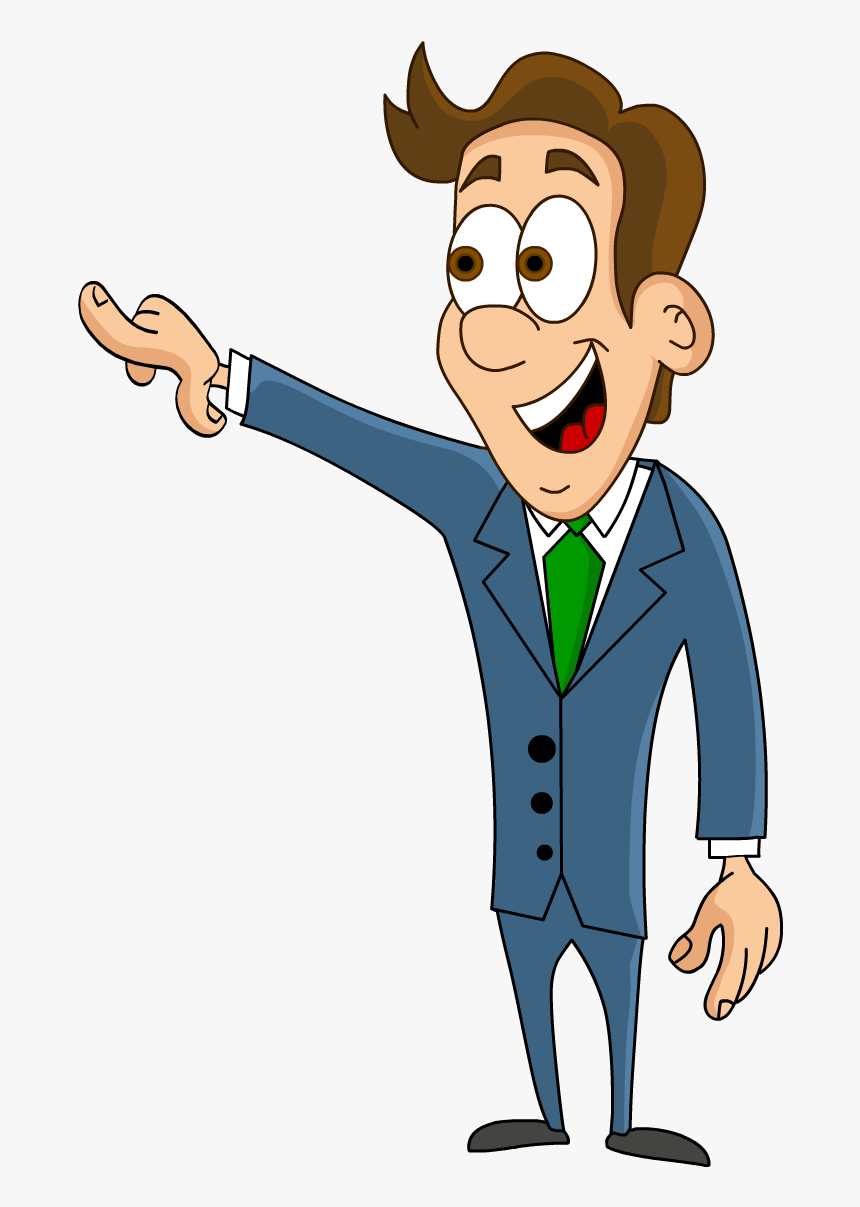 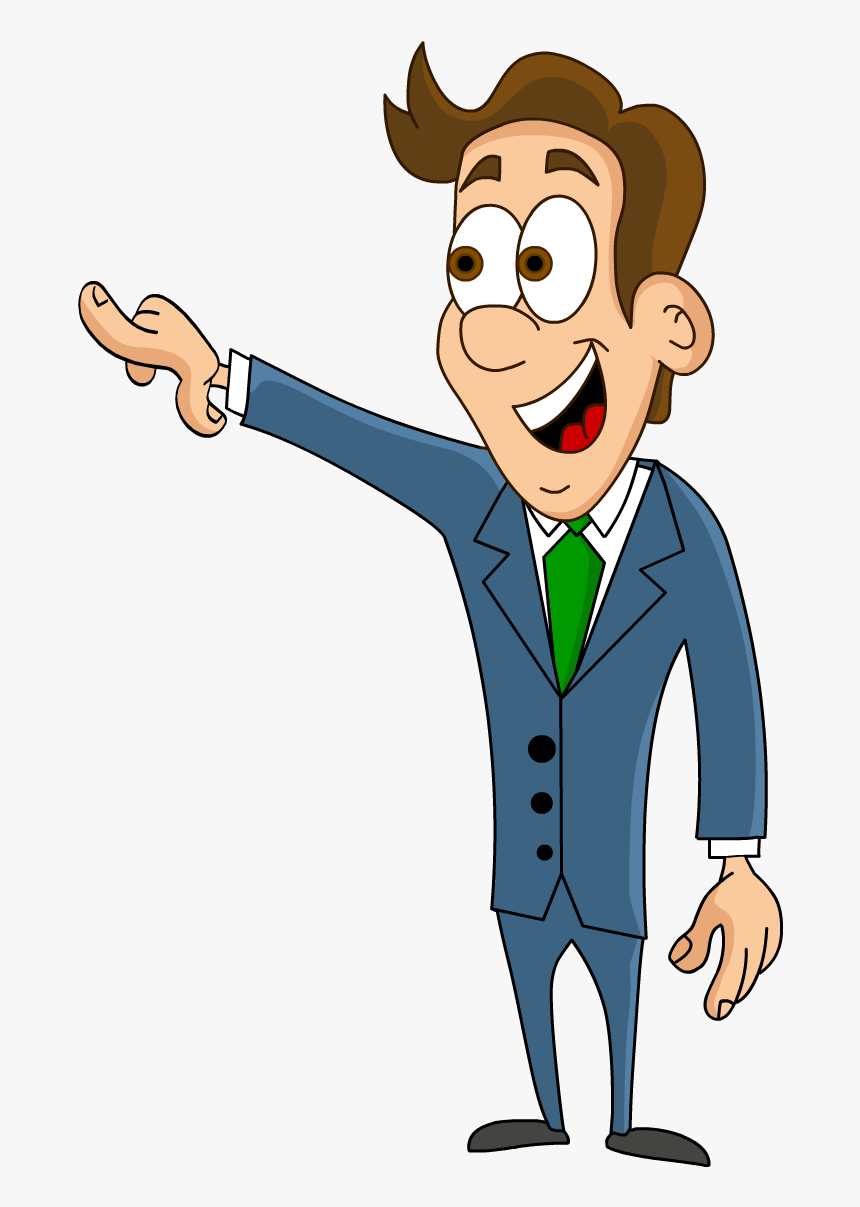 They are brothers
She is Sarah
They aren’t cousins
She isn’t Norah
Q: Make it negative :
1- He is American.
He isn’t American.
……………………………….…………………..
2- She is a nurse.
She isn’t a nurse.
……………………………….…………………..
3- We are doctors.
We aren’t doctors.
……………………………….…………………..
السؤالQuestions
He is a teacher.
They are students.
Is he a teacher ?
Are they  students ?
-Yes , he is
-Yes , they are
-No , they aren’t
-No , he isn’t
Q: Make it a question :
She is a nurse.
You are Saudi.
Are you Saudi ?
Is she a nurse ?
…………………………………………………
…………………………………………………
Question word ( Where )
To ask about place
للسؤال عن مكان
Where ………?
Where are you from ?
Where are they from ?
Where is he from ?
Where is she from ?
Prepositions: from, in, on
on
in
from
I’m from Saudi Arabia
I’m here on vacation
Riyadh is in Saudi Arabia
Paris is in France
I’m here on buisness
He is from Kuwait